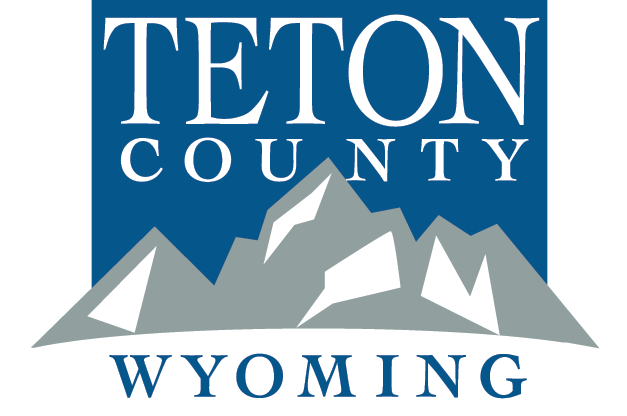 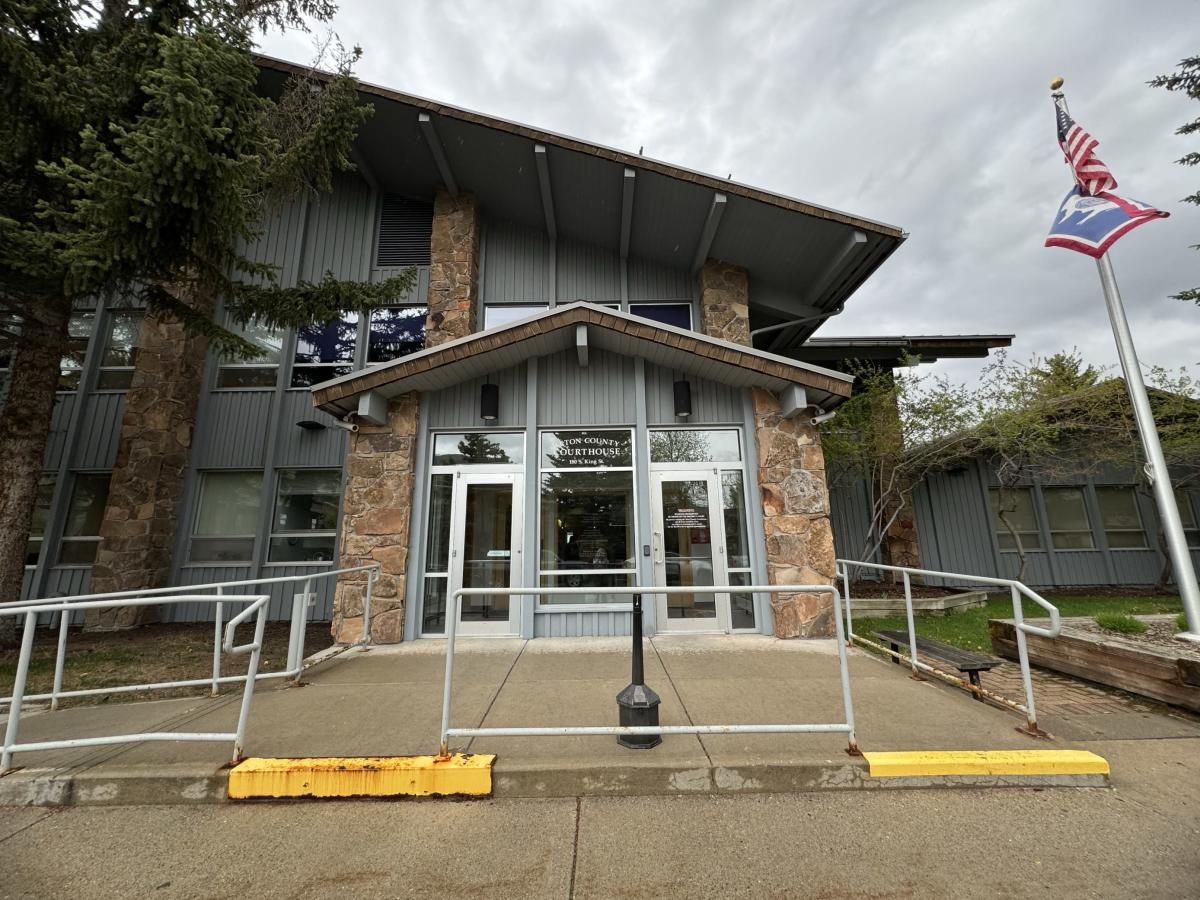 Teton County 
Justice Center 
SPET Initiative
November 5, 2024
Election
May 13, 2024  Page 1 of 47
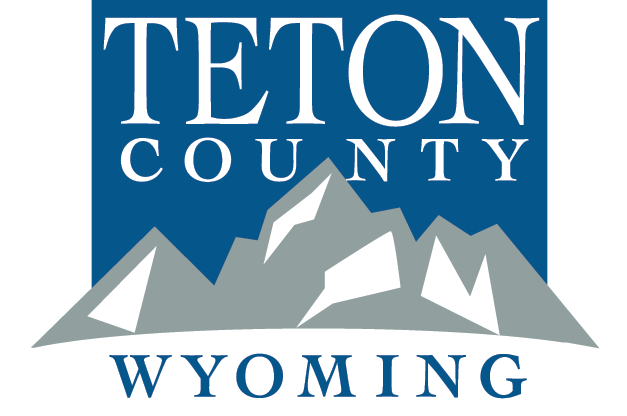 Public Services Provided

Courthouse Building

District Court, 9th Judicial District, Teton County

Circuit Court of the 9th Judicial District

Teton County and Prosecuting Attorney

Clerk of the District Court

Teton County Sheriff's Office

Jail/ Detention Center Building

Teton County Sheriff's Office/ Detention Facility

911 Dispatch
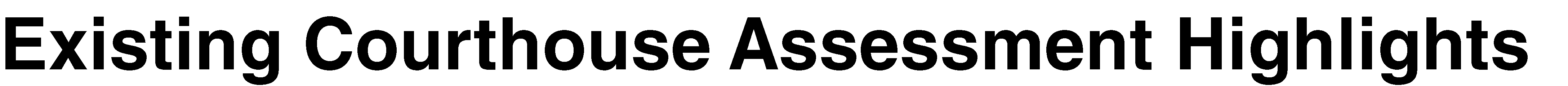 National Center for State Courts (NCSC) Security & Space Analysis Assessment was completed on the Courthouse.  Current space is 47,000 SF, the assessment recommended 64,000 SF along with identifying several deficiencies.
“The current courthouse lacks modern courthouse security features which increases risks to staff and public safety. Many of these deficiencies may not be remedied without substantial remodeling and/or additions or new construction”
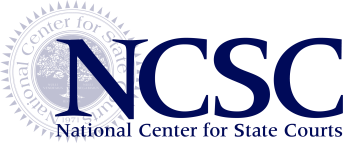 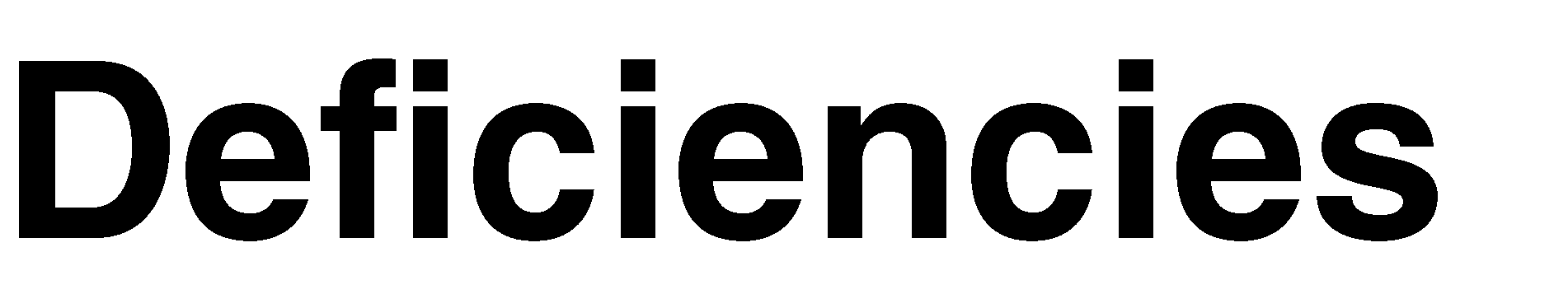 May 13, 2024  Page 3 of 47
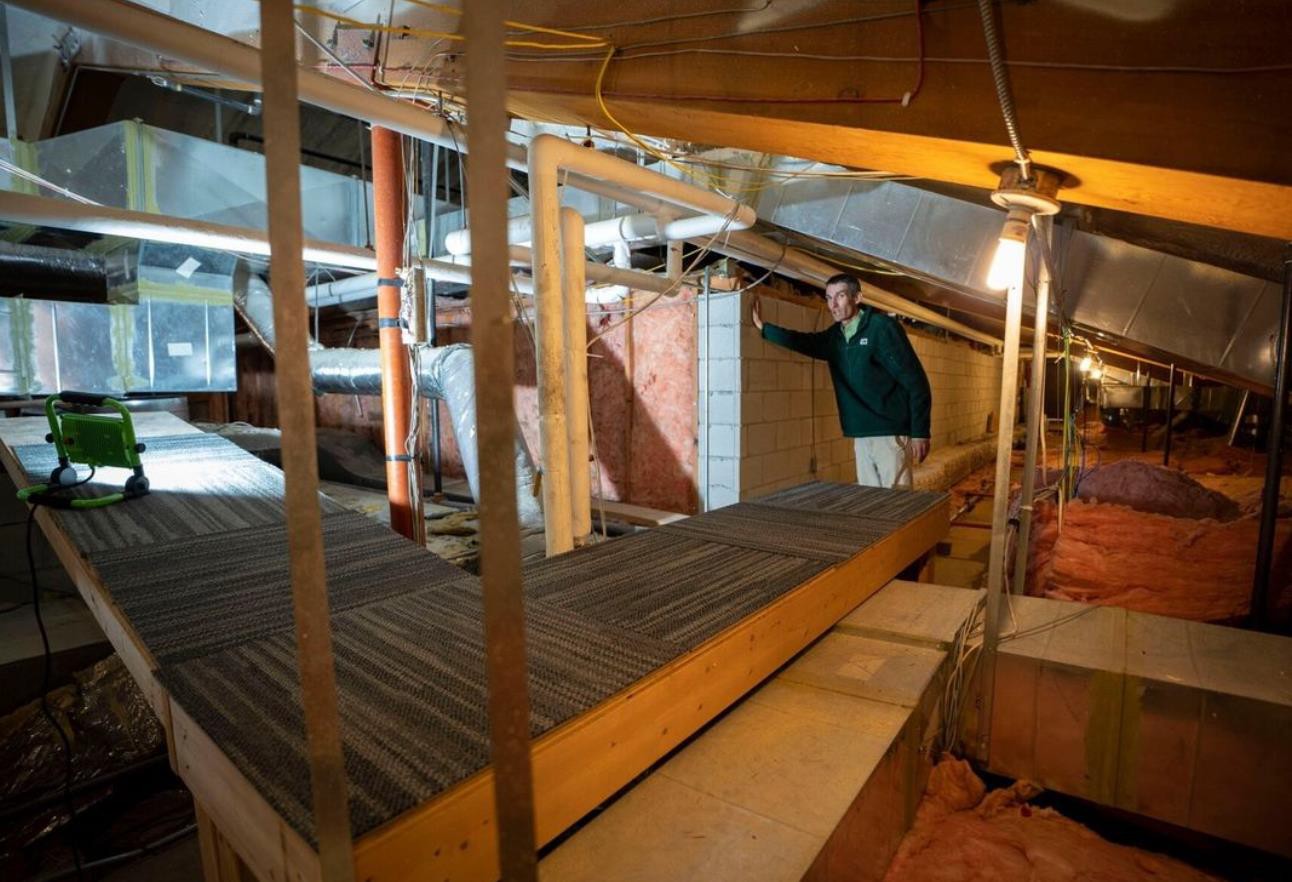 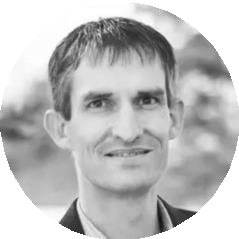 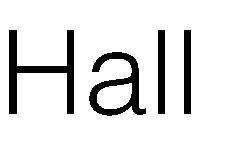 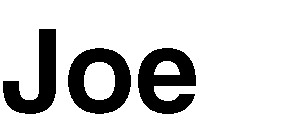 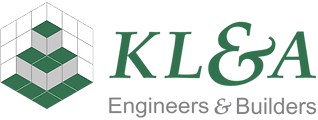 May 13, 2024  Page 4 of 47
2024
FINANCES
Scenario 1 is when no SPET funding is approved and the County chooses to borrow all the funds.

Scenario 2 with the full penny SPET and Lease Revenue Bonds to cover the cash flow shortfall is the least expensive option, completes the project in the same approximate timeframe as scenario 1, and SPET collections ends in 2029.
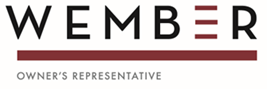 Teton County Justice Center 
SPET BALLOT LANGUAGE
$88,000,000.00 for the purpose of planning, designing, engineering, demolition of the old Jail, demolition of the current courthouse, and construction of the new Teton County Justice Center including but not limited to the Teton County Detention Facility, District Courtroom and accompanying office space, Clerk of District Court office space, Circuit Courtroom and accompanying office space, Clerk of Circuit Court office space, County and Prosecuting Attorney’s Office space, Teton County Sheriff’s Office, and other office space.   Any unexpended funds, including any unused contingency funds, shall be placed into a designated account, the principal and interest of which shall be used for operations and maintenance of the Teton County Justice Center.
This project is sponsored by Teton County.
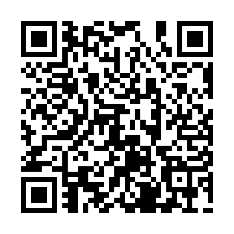